小組每一個人都要申請帳號！
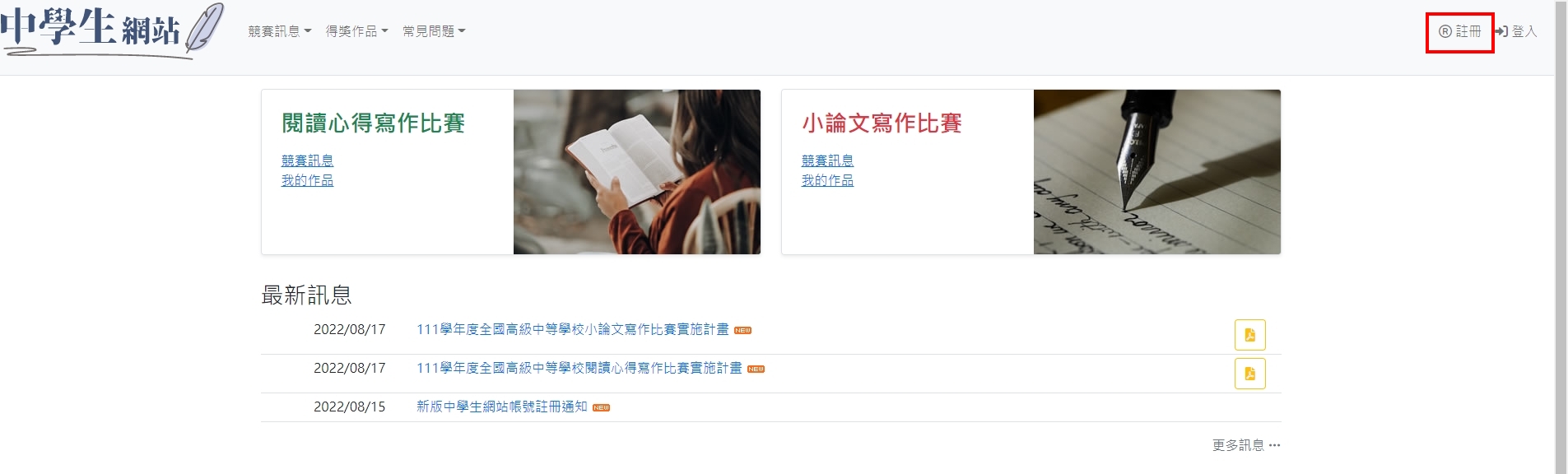 開啟Google瀏覽器後搜尋中學生網站，點選註冊
請名單裡的同學【攜帶切結書與要上傳的檔案(隨身碟or雲端)】，於指定時間、指定地點，上傳閱讀心得檔案至【 中學生網站 】，敬請配合~~~~重要提醒:沒有來現場，不會知道驗證碼喔! σ(´∀｀*)
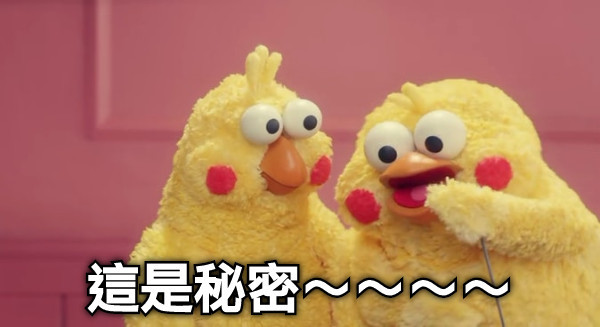 收確認信
點選「我的作品」」
點選我要投稿
請填單一數字就好
不用填
逐欄填好後上傳PDF檔
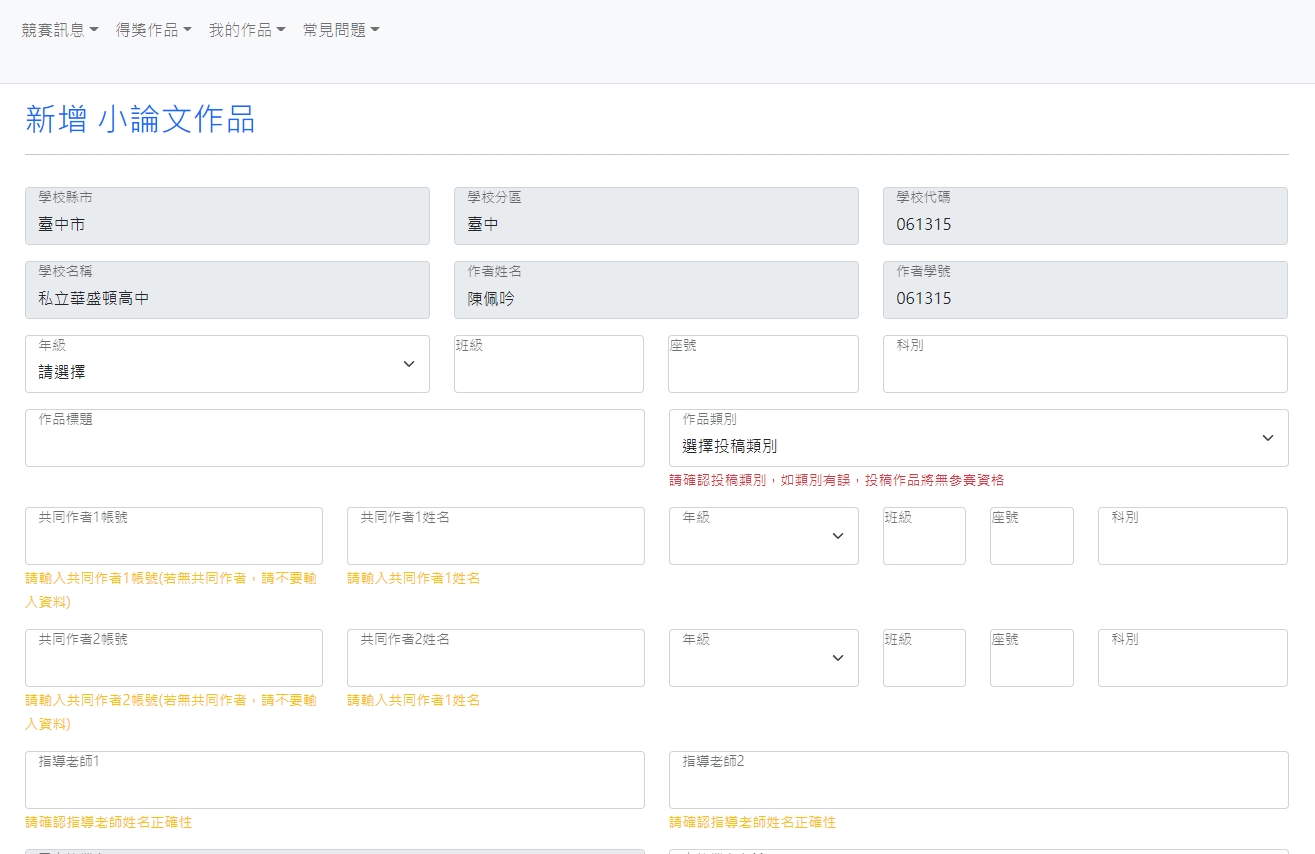 完成後按儲存，務必按下 參加比賽
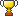 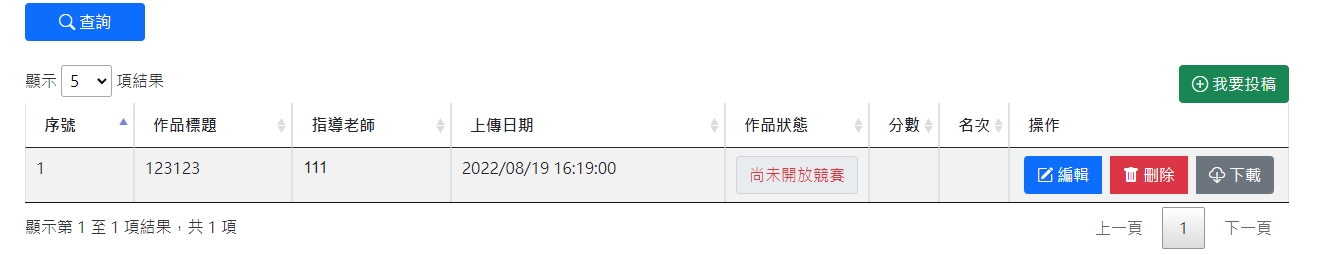 最後記得找老師確認上傳成功+簽名並繳回切結書後再離開!